Poznávačka
-paryby, ryby, obojživelníci
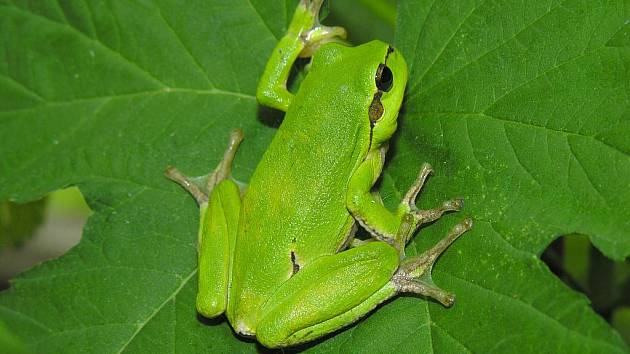 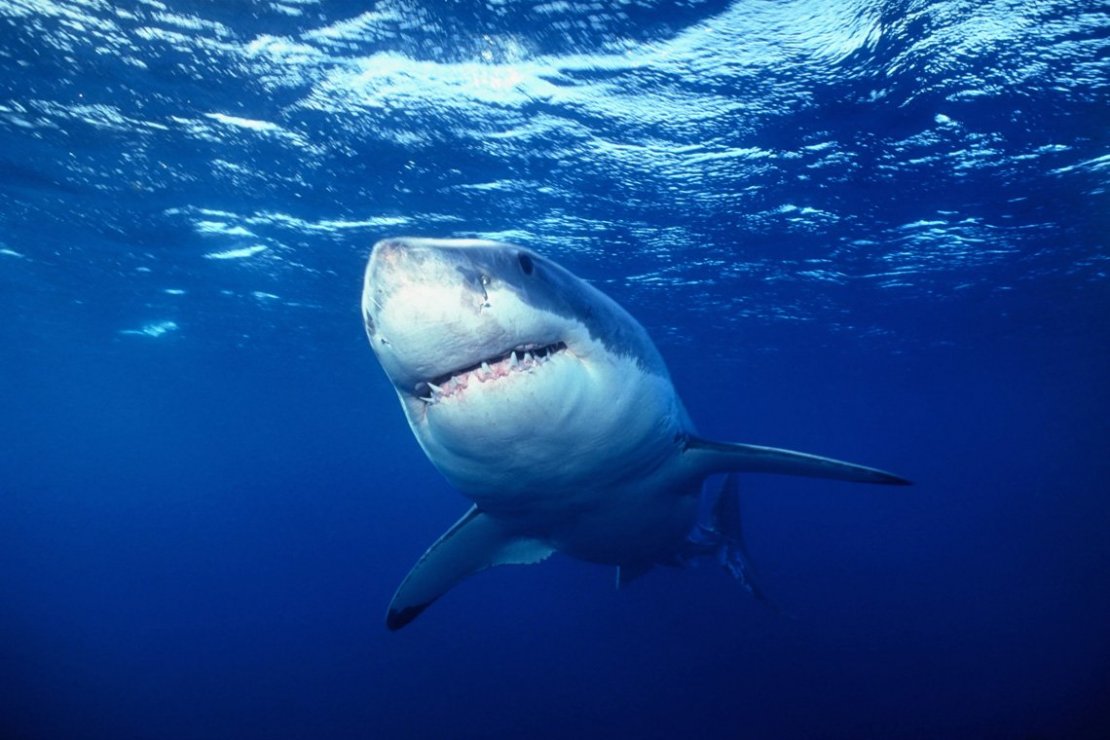 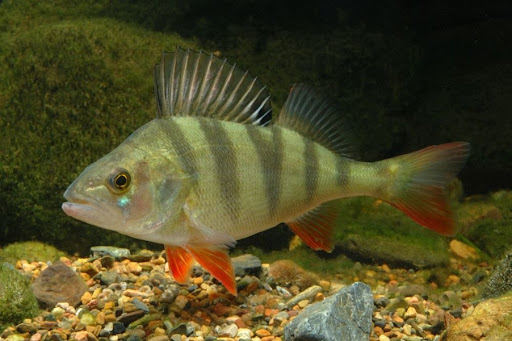 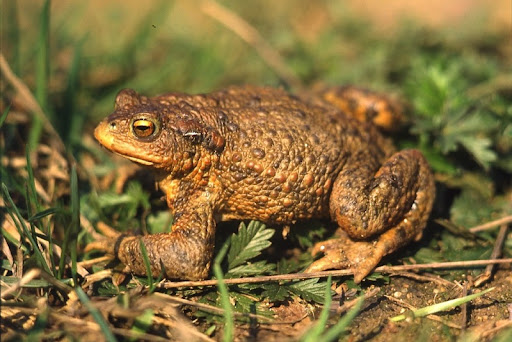 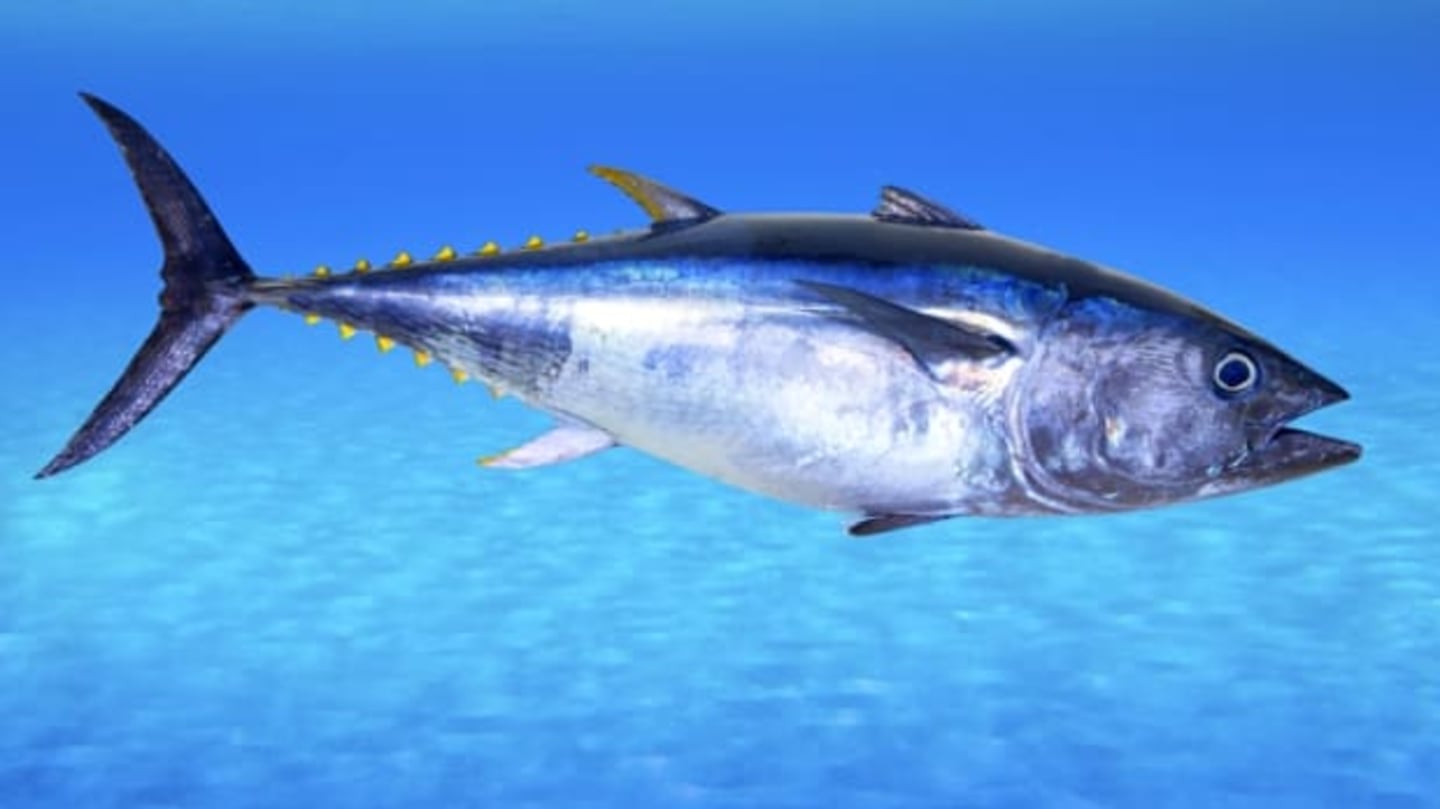 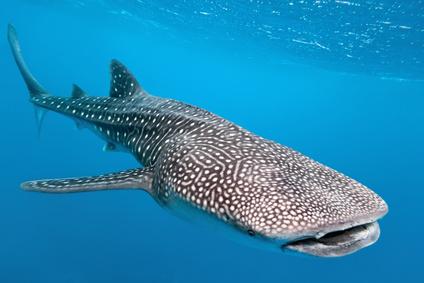 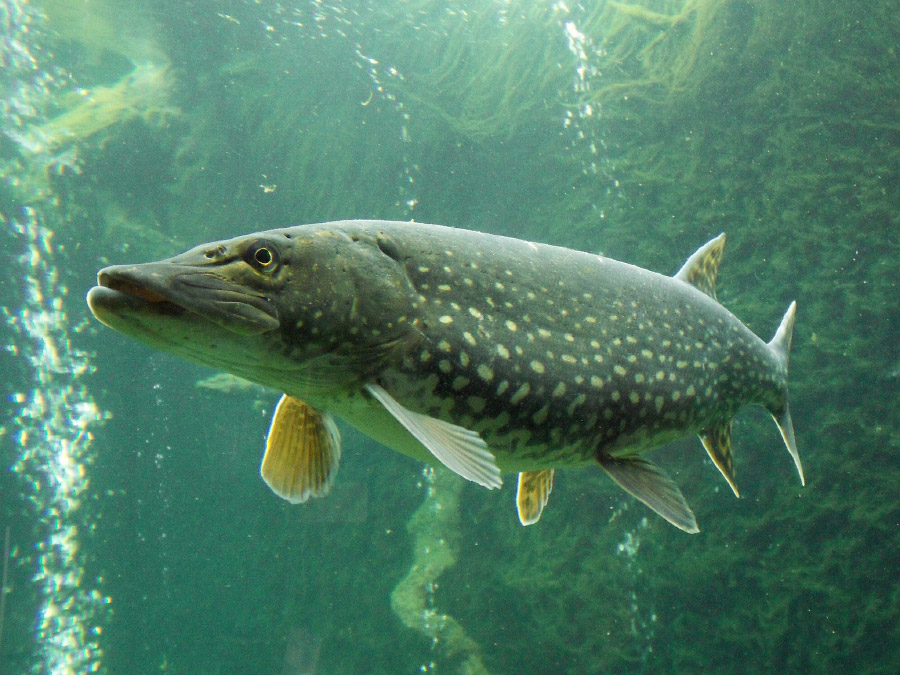 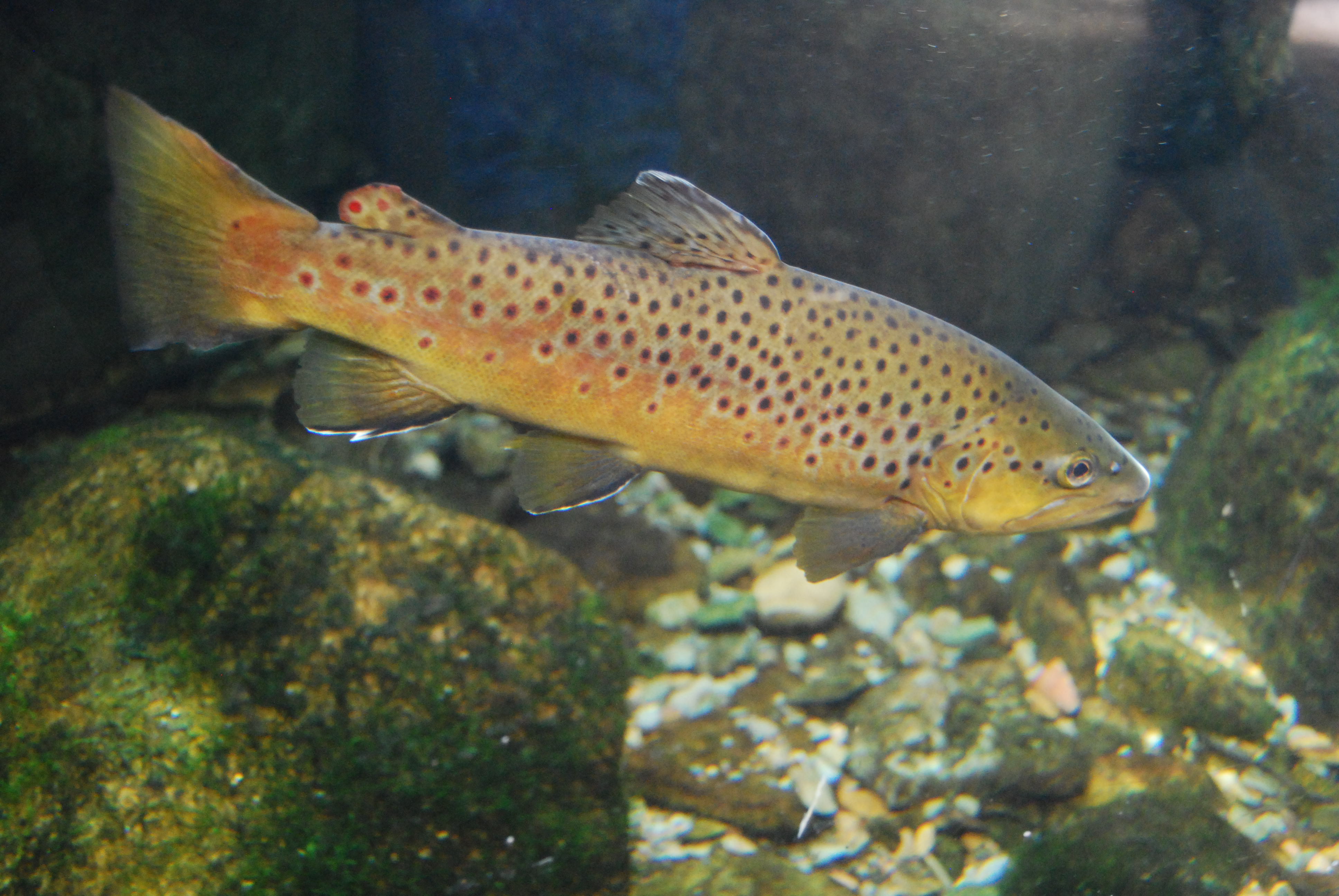 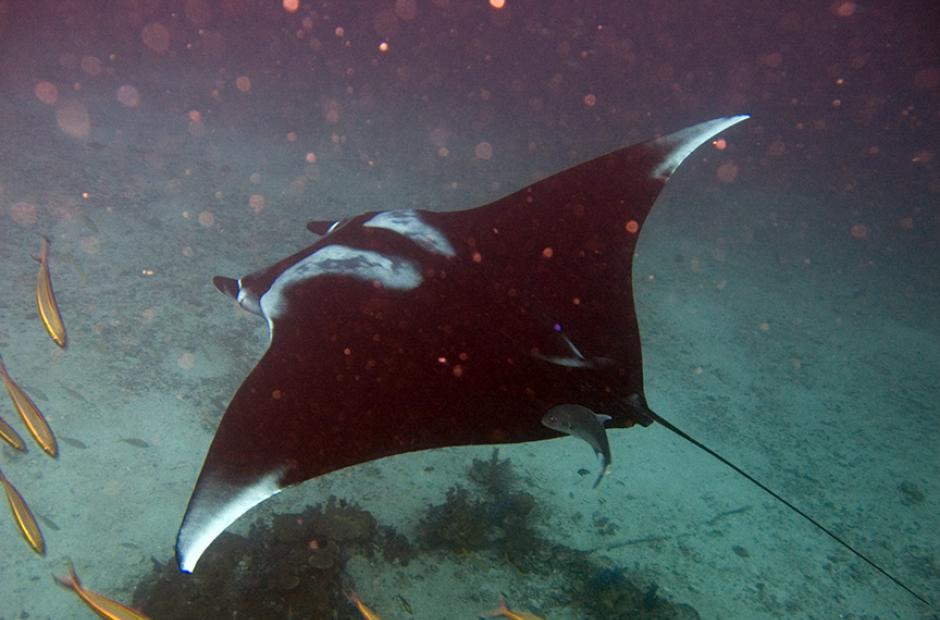 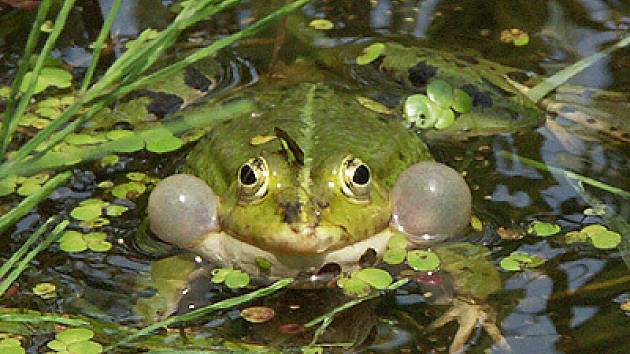 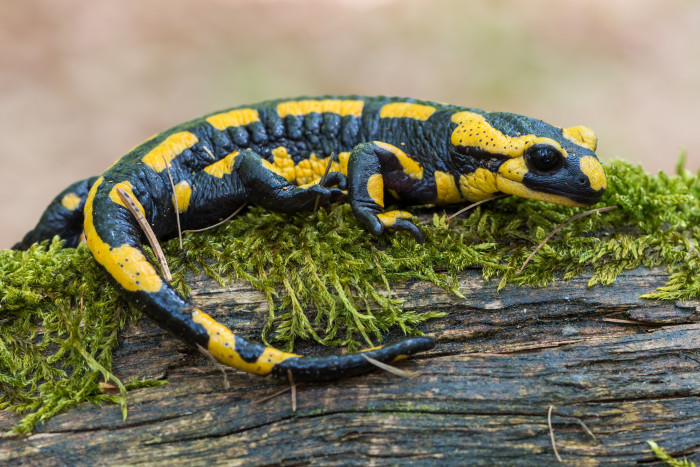 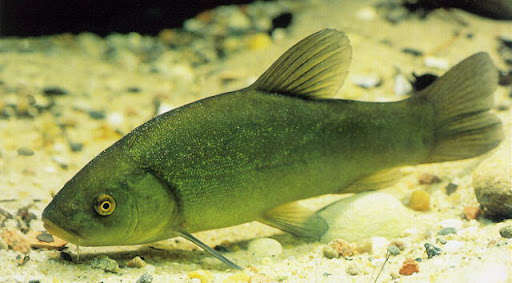